L’ARTE DI EDUCARE ED EDUCARE CON L’ARTE
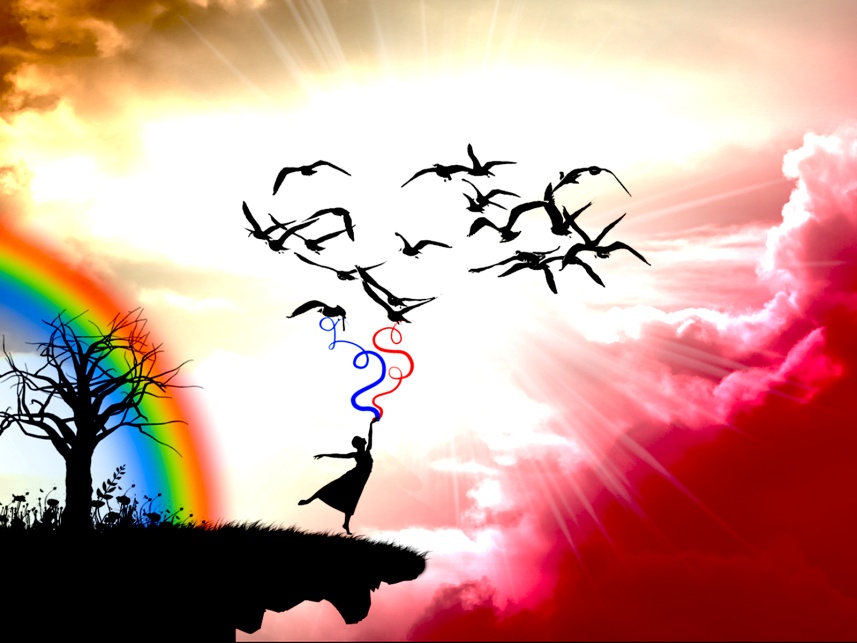 Laboratori didattici a cura di:
dott.ssa Giovanna Amenta
Istituto “Carducci” – Comiso
Venerdì 24 ottobre 2014
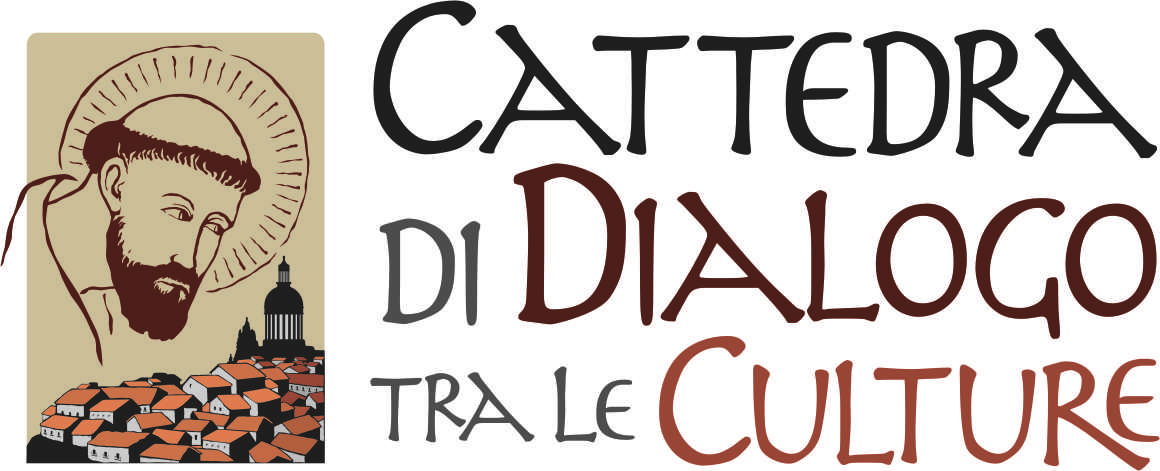 2. MODELLIAMO…UN ARCHETIPO
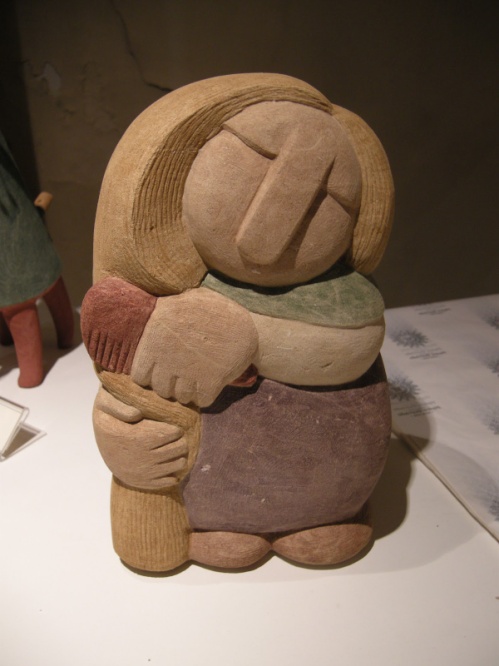 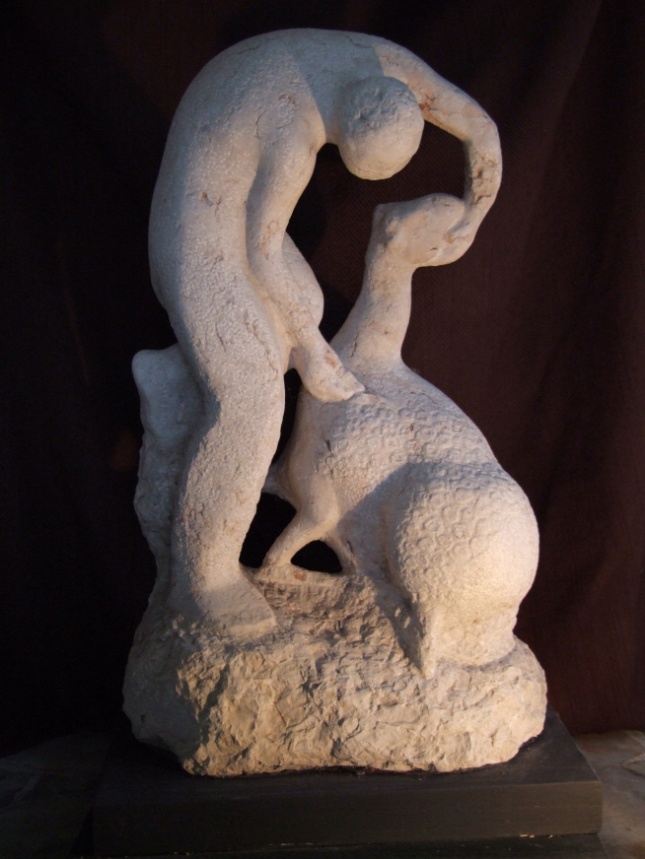 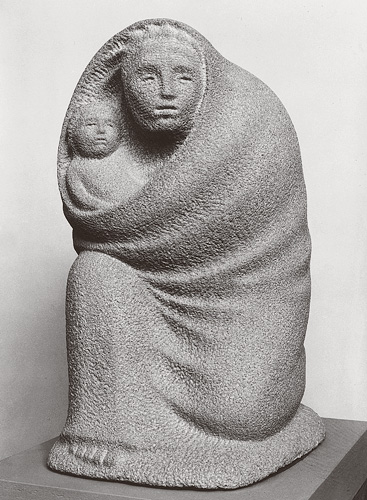 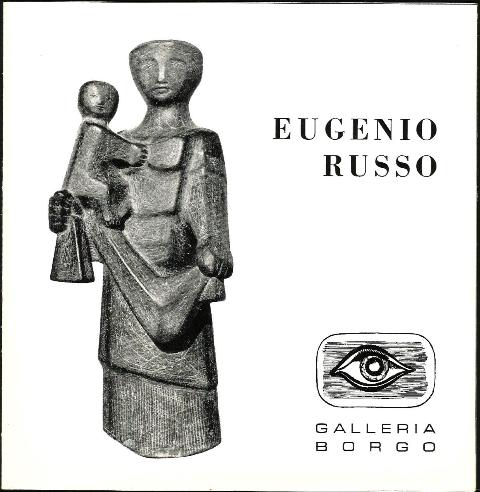 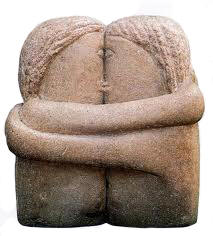 2. MODELLIAMO…UN ARCHETIPO
1) AGRICOLTORE
2) ALLEVATORE
3) MATERNITÀ 
4) ARTISTA/EDUCATORE
5) …